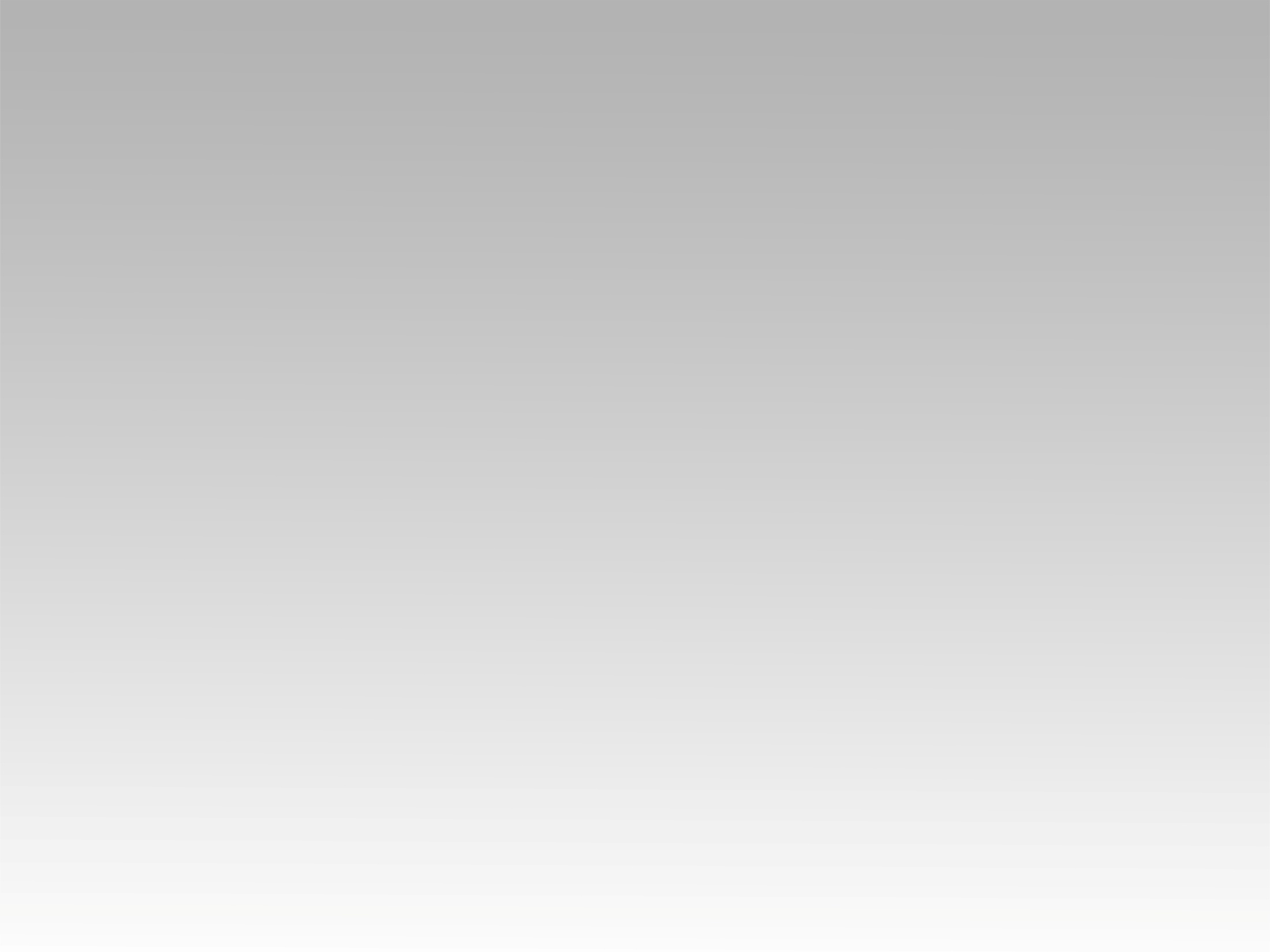 ترنمية 
عينى عليك
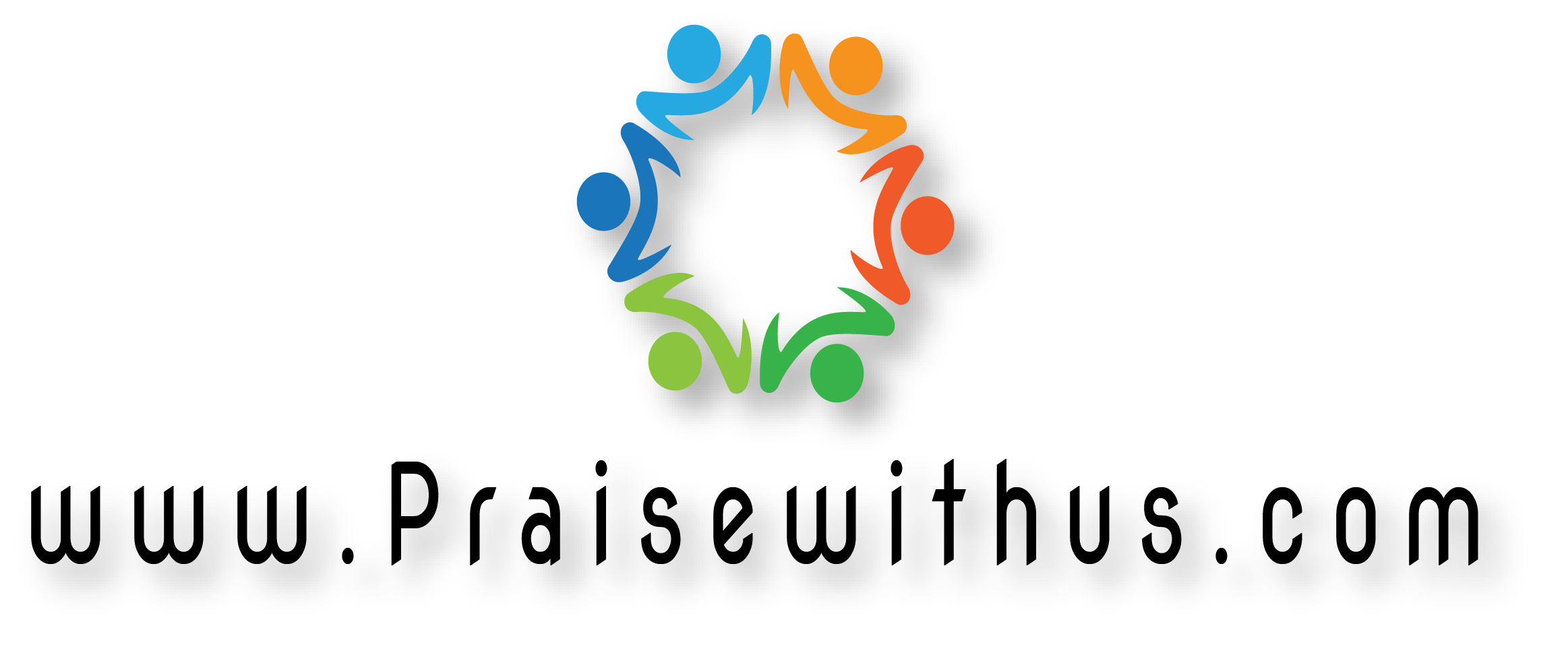 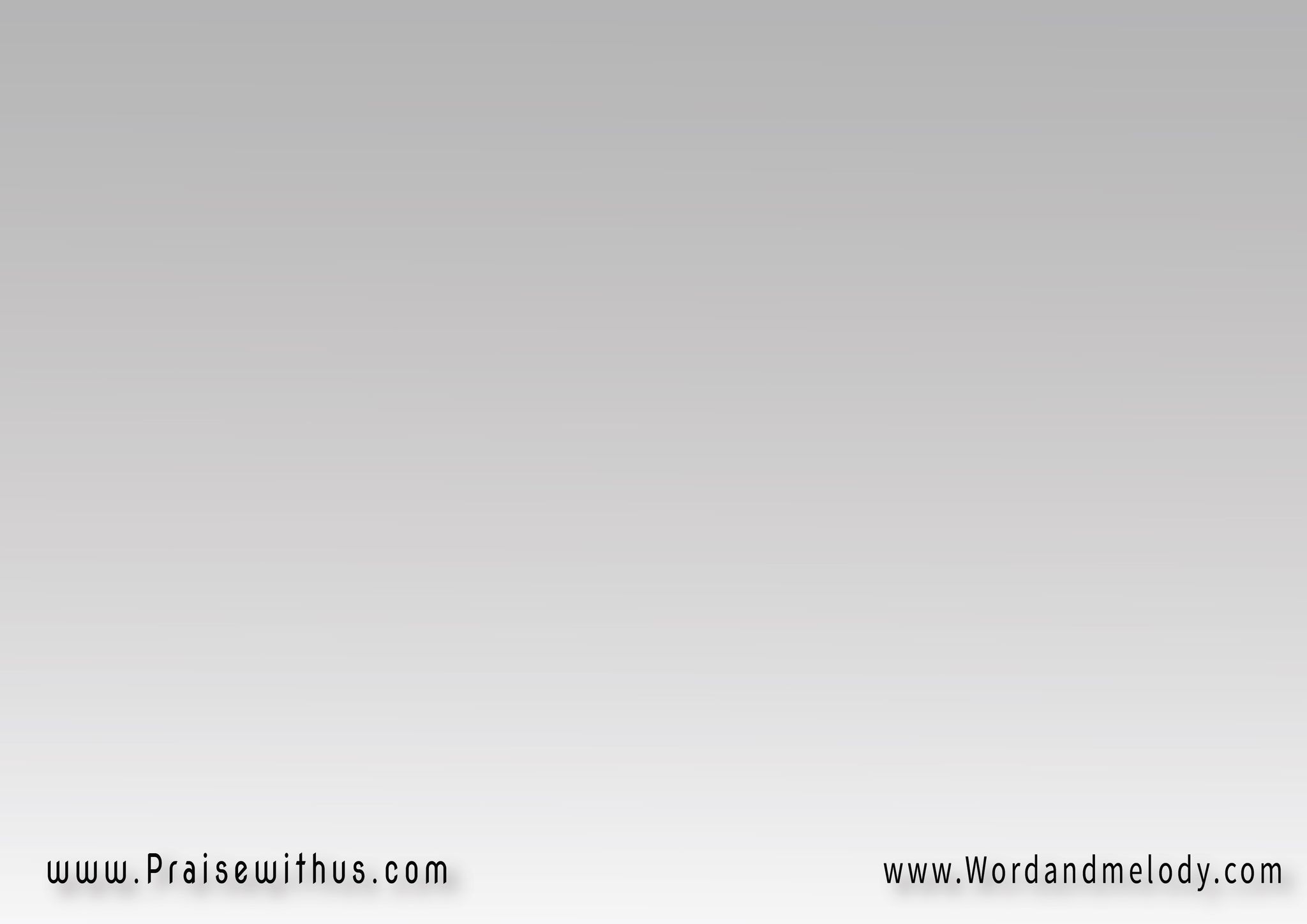 (عيني عليك أنا عيني عليك 
 لو في الضلمة أو في النور
عيني عليك أنا عيني عليك
 لو متضايق أو مسرور)2
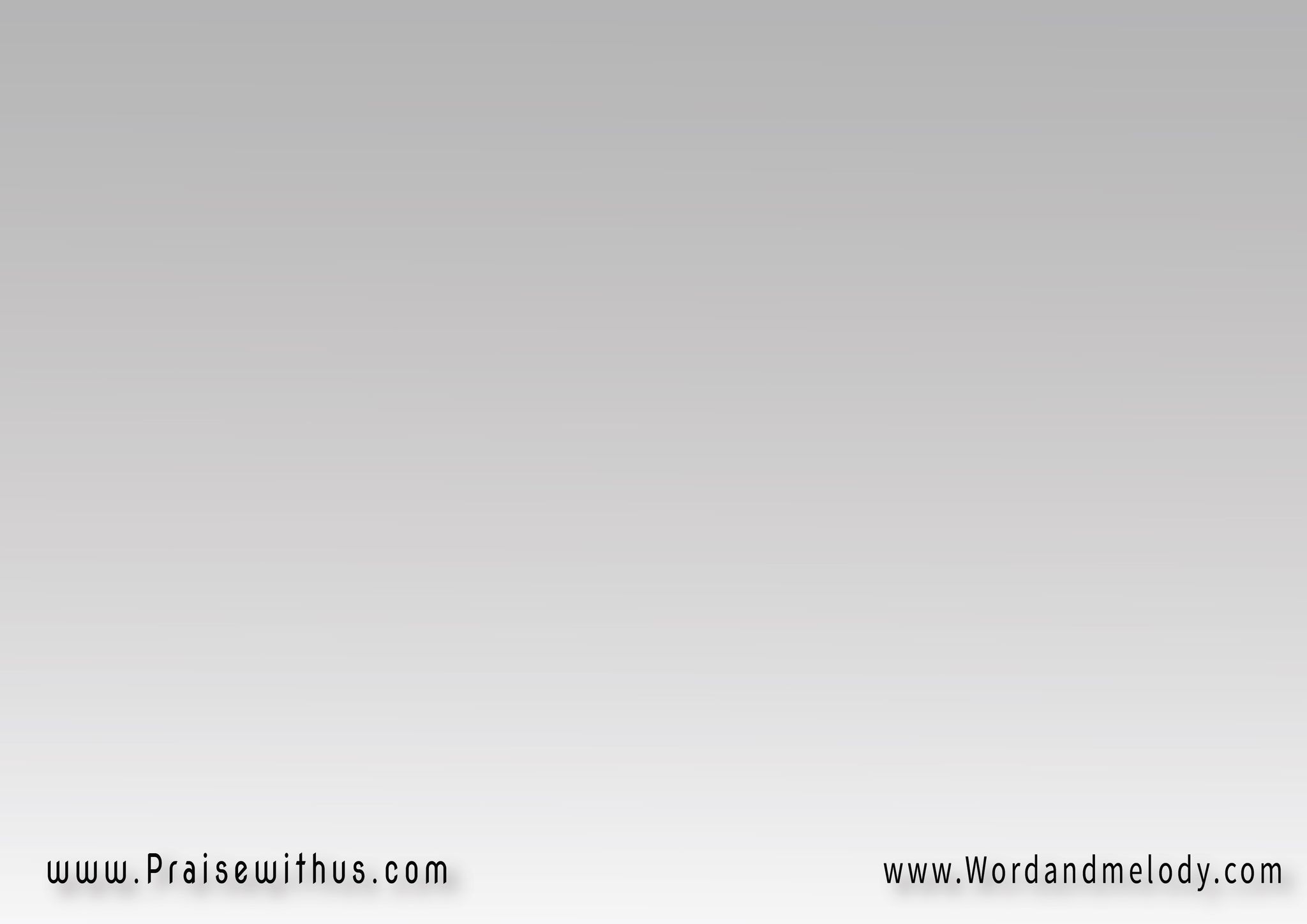 (عيني عليك أنا ماشي معاك
 في البرية أنا وياك )2
(رحت يمين...رحت شمال)2 خطوة بخطوة انا وياك
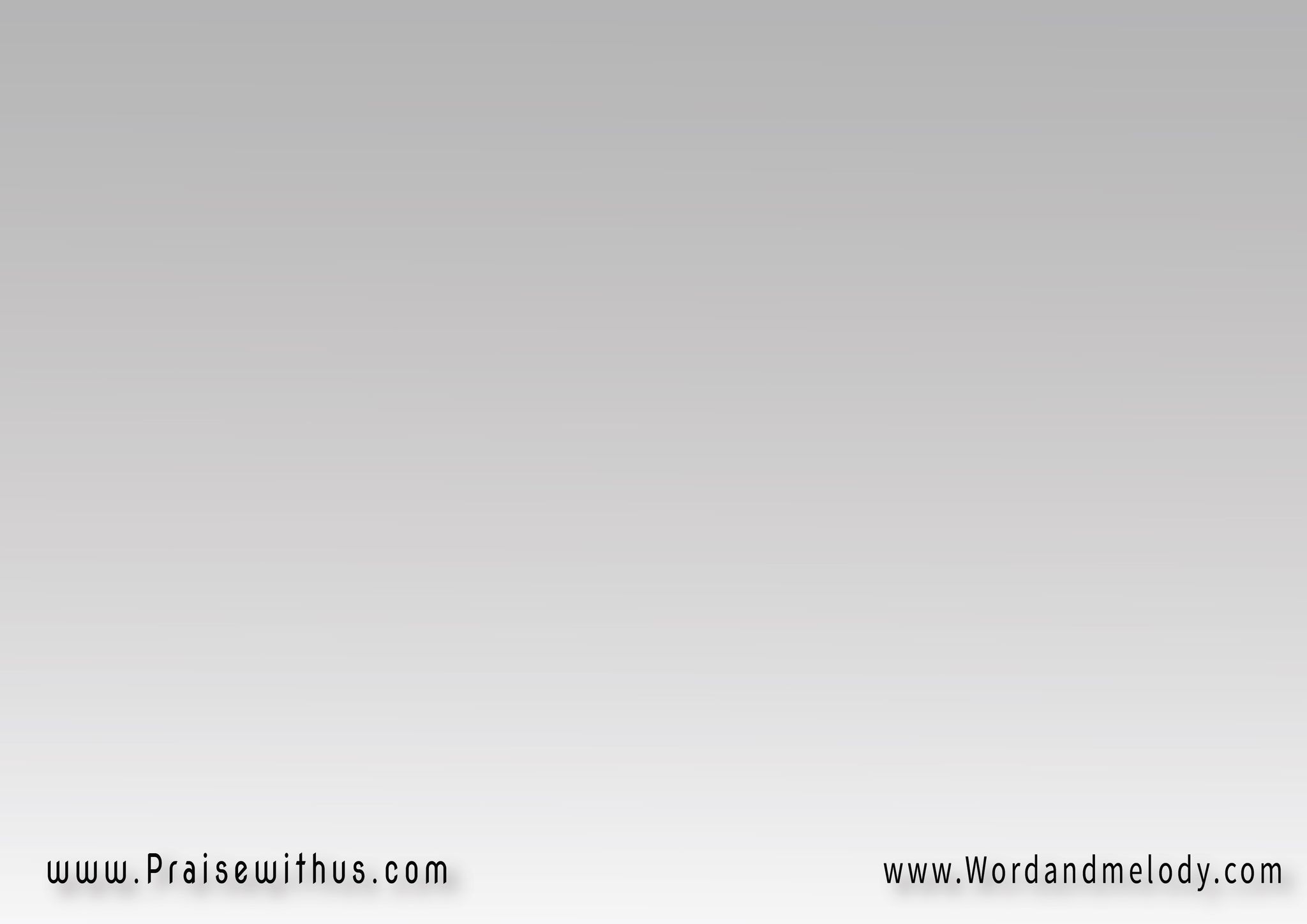 (عيني عليك أنا عيني عليك 
 لو في الضلمة أو في النور
عيني عليك أنا عيني عليك
 لو متضايق أو مسرور)2
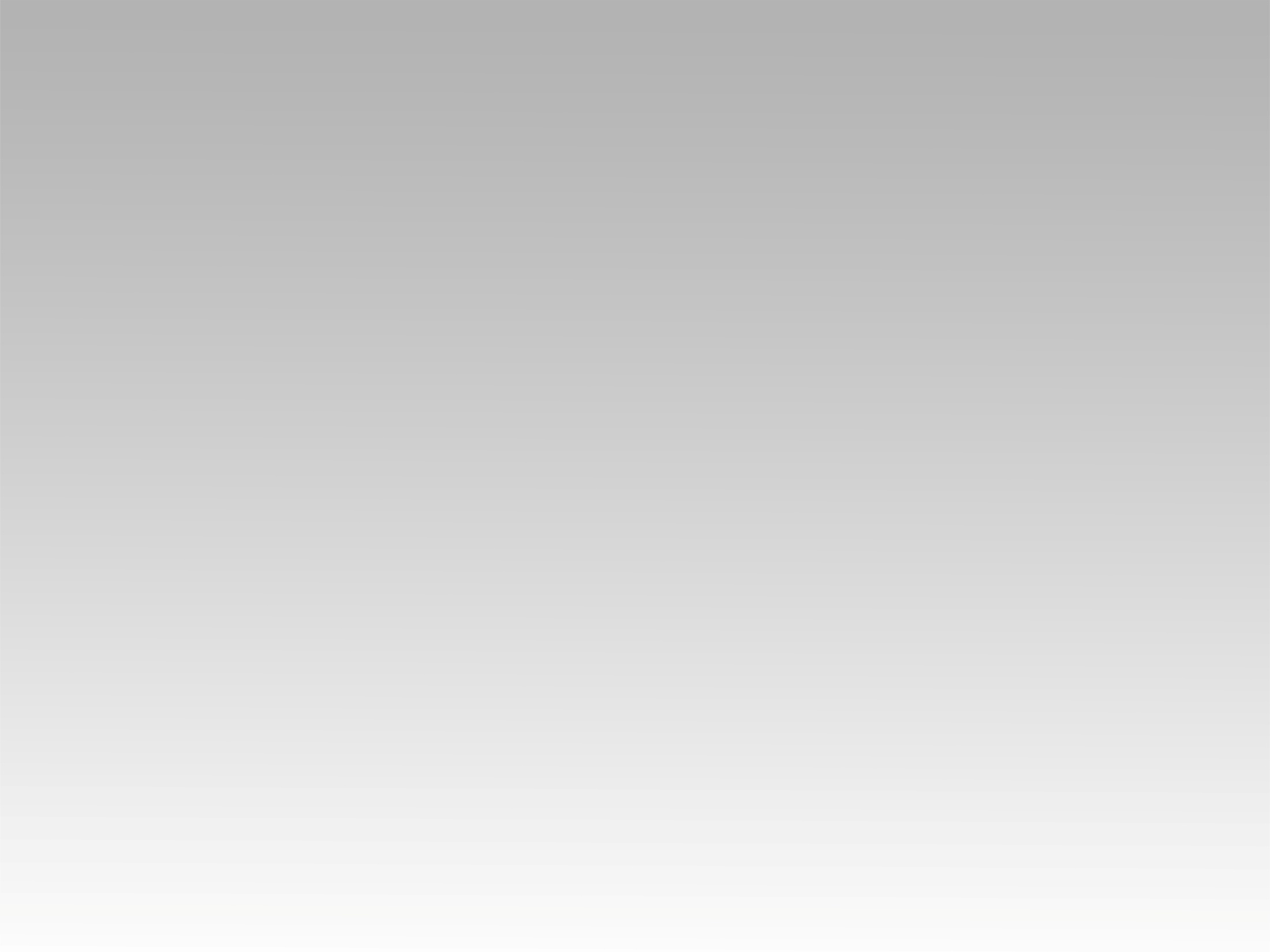 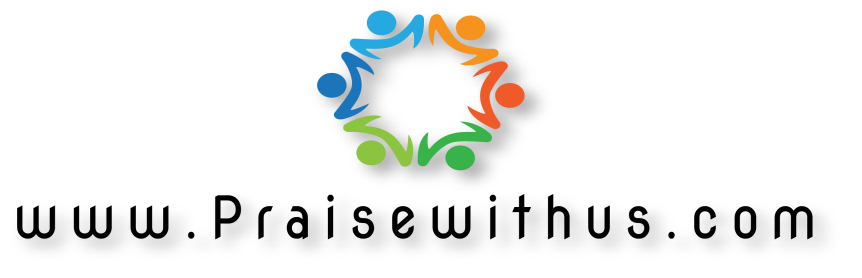